Radioactiviteit
Kernfysici
Ioniserende straling, notatie van een kern.
Doordringend vermogen.
Registreren van straling.
Notatie van een kern.
Radioactief verval.
Halveringstijd. 
Activiteit, dosis en dosisequivalent.
Toepassingen.
© www.agtijmensen.nl 15102018
1895: Konrad Röntgen ontdekt          röntgenstraling
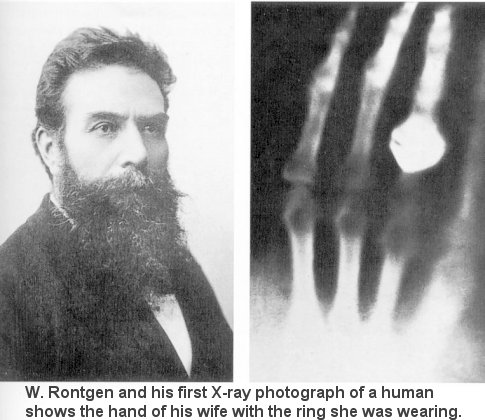 [Speaker Notes: Fast. Blz. 12]
1896: Henri Becquerel ontdekt straling          van uranium.
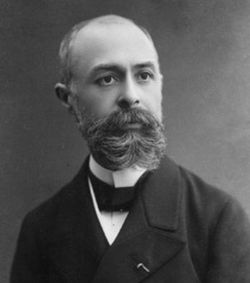 [Speaker Notes: Fast. Blz. 12]
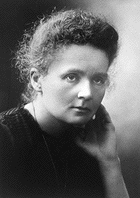 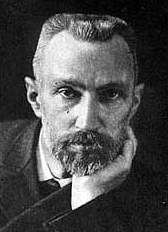 1898: Maria Skłodowska-Curie  en Pierre Curie ontdekken de straling van polonium en radium.
Uit 1000 kg erts konden zij 0,1 g Ra-226 halen (3,7 GBq; 1,6.103 j; a, 4,79 MeV).
menu
[Speaker Notes: Fast. Blz 12]
1905: Einstein postuleert de equivalentie van massa en energie.
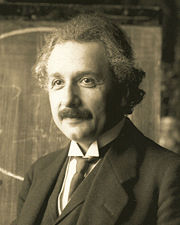 [Speaker Notes: Fats Blz. 12]
1942: Enrico Fermi brengt de eerste kettingreactie op gang in een primitieve kerncentrale.
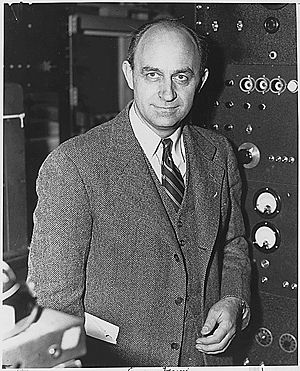 menu
[Speaker Notes: Fast Blz. 12]
Ioniserende straling of kernstraling:
a-straling:
b-straling:
b- straling  =
electron
b+ straling  =
positron (VWO)
g-straling
protonen
Elektromagnetische straling:
1. radiogolven, radar, gsm, IR e.d.  (onschadelijk)
2. Zichtbaar spectrum                 (onschadelijk)
3. UV-Röntgen, gamma                (schadelijk)
neutronen
alpha-straling
gamma-straling
bèta-straling
Elektromagnetisch spectrum: BINAS tabel 19A/B
Steeds gevaarlijker
Ongevaarlijk
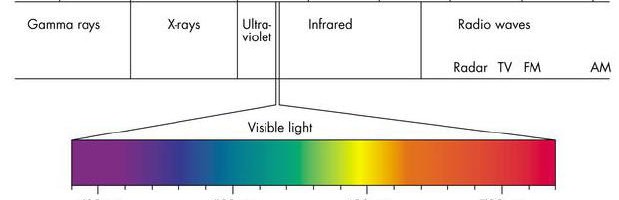 Radiogolven:Magnetron-MobileRadar-Radio-TV
Röntgenstraling
Gammastraling
IR
UV
Frequentie (Hz)
104                                            1012                     1015   1017                       1020                1024
zichtbaar
4.1014                                                                                     8.1014
Veroorzaakt geen kanker maar kan bij voldoende vermogen wel iets gaar koken!
Kankerverwekkend
Doordringend vermogen (dracht) en ioniserend vermogen.
Een GM-teller is dus minder geschikt voor de detectie van g-straling.
groot
klein
(cm’s in lucht)
gemiddeld
(dm’s in lucht)
gemiddeld
Het a-deeltje ioniseert veel molekulen en is dus snel zijn energie kwijt.
groot
(dm’s in beton)
klein
menu
Een atoom:
Herkomst IR, Licht, UV, Rö
Kernstraling: a, b, g, n, p
Kern:
protonen en neutronen
electronen
Atoomnummer =
aantal e
aantal p
kernlading
massagetal        =
aantal p + n
aantal kerndeeltjes (nucleonen)
Een koper-63 kern:
BINAS tabel 25 Isotopen:
Atoomnummer 29Symbool CuMassagetal 63
De Cu-kern heeft 29 p en 63 n + p 
dus . . .
Cu
63
29
63 – 29 = 34 n
Ezelsbruggetje:
Het grootste getal altijd boven . . .
massagetal =
aantal n + aantal p
atoomnummer =
aantal protonen =
kernlading
BINAS tabel 25: Isotopen
[Speaker Notes: Fats Blz. 12]
Een Lood-204 kern:
BINAS tabel 25 isotopen:
atoomnummer: 82
symbool: Pb
massagetal: 204
204
Pb
notatie van kern:
82
aantal p                  =
82
aantal p + n            =
204
aantal neutronen   =
122
204 – 82 =
Isotopen (bijv. van Lood):
204
206
207
Pb :
Pb :
Pb :
82
82
82
82 p
→
Pb-207
125 n
207 (n + p)
BINAS tabel 25 isotopen:
atoomnummer: 82
symbool: Pb
massagetal:
204, 206, 207, enz.
Pb-204
82 p
122 n
→
204 (n + p)
→
82 p
124 n
206 (n + p)
Pb-206
Iso-toop = dezelfde-plaats
(in het periodiek systeem).
Dus hetzelfde atoomnummer (maar verschillend massagetal).
Vier natuurlijke isotopen van lood (Pb):
3
8
2
1
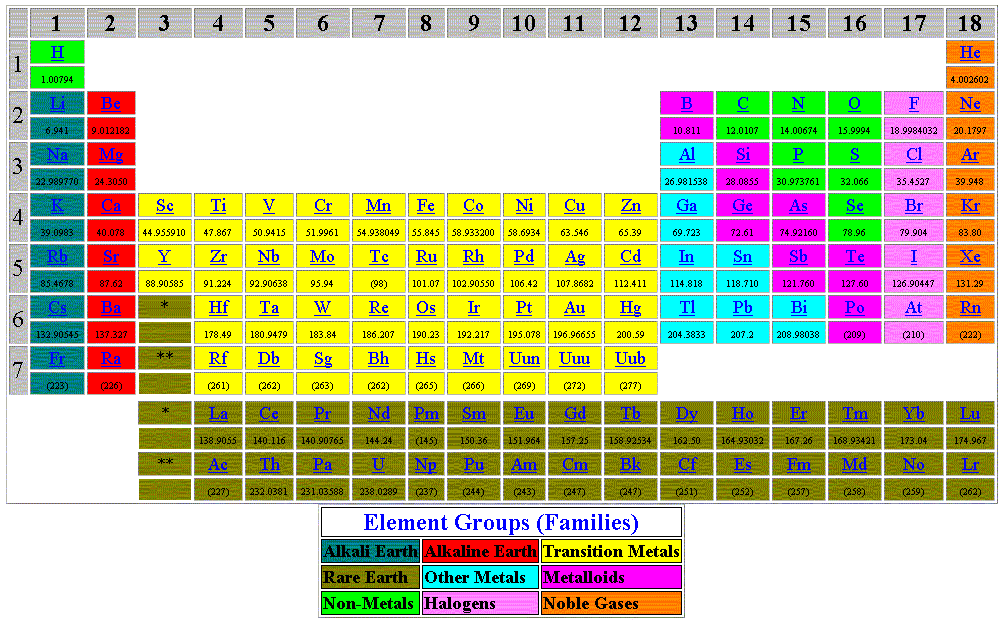 Atoomnummer Pb = 82
Massagetal: Pb-204, Pb-206,                   Pb-207, Pb-208, gem. 207,2
82
4
g
a-straling:
He-4 kern =
He
2
0
e
b-straling:
b- straling  =
electron
-1
0
b+ straling  =
positron
e
(vwo)
1
g-straling
Elektromagnetische straling: 1. radiogolven/radar
2. Zichtbaar spectrum
3. UV-Röntgen, gamma
1
protonen
kerndeeltjes
p
1
Atoomnummer = lading
alpha-straling
1
neutronen
gamma-straling
bèta-straling
n
0
menu
Registreren van ioniserende straling.
Fotografische plaat (badge)
Wilsonvat
Geiger-Muller teller
De badge
1
1
NRG
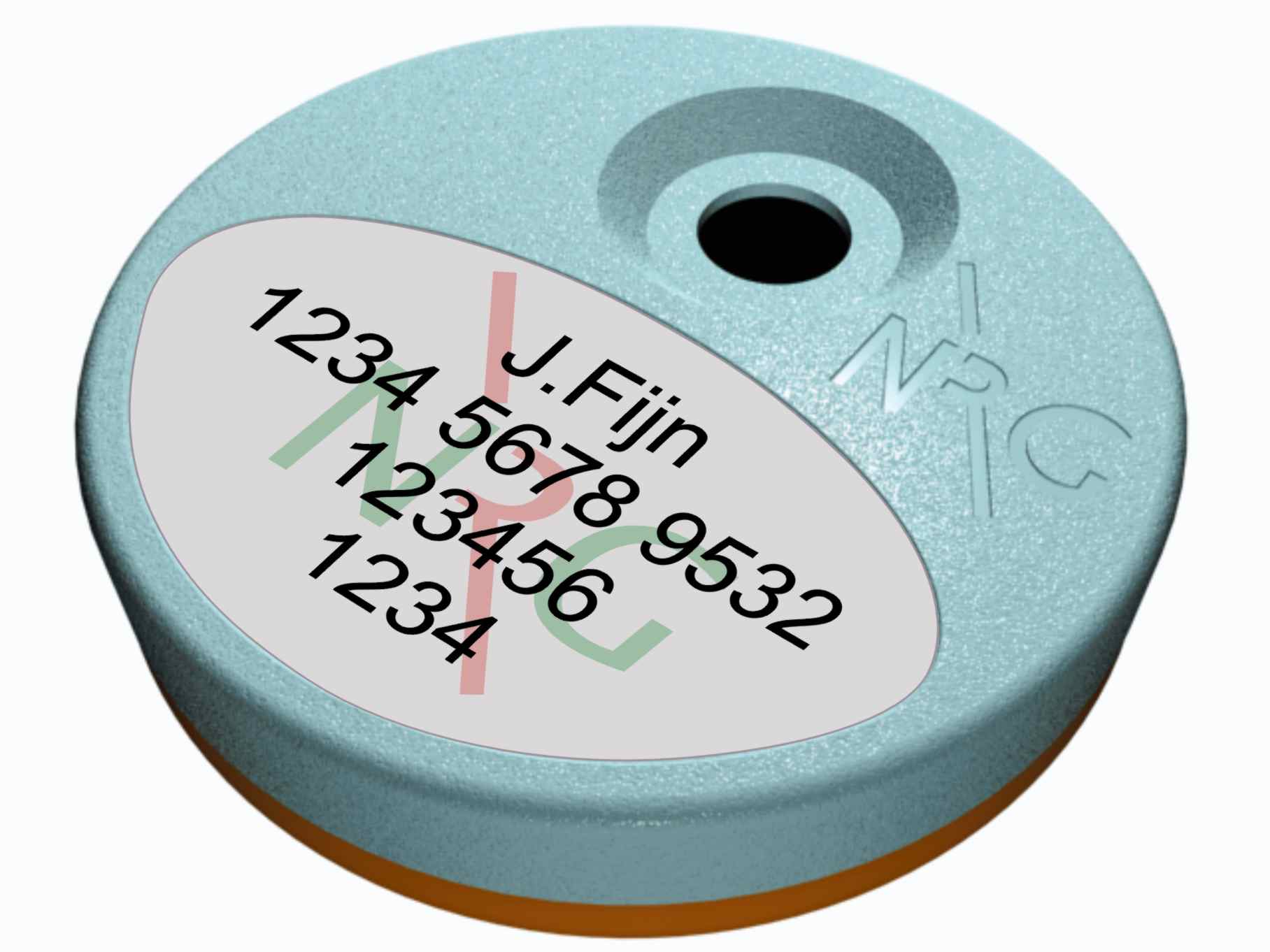 Mag geen a-straling tegenhouden!
4
3
2
a, b, g
b, g
g
1.
Lichtdicht venster
2.
Emulsie die zwart wordt na bestraling met a, b of g- straling
3.
Filter (karton, aluminiumfolie) houdt a-straling tegen
4.
Filter (dik aluminium) houdt a en b-straling tegen
[Speaker Notes: Energie uit atoomkernen. Blz. 63. Een alphastraler op een fotografische plaat]
Detail van een bestraalde emulsie
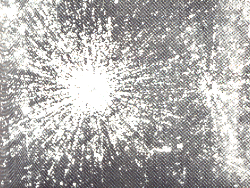 [Speaker Notes: Energie uit atoomkernen. Blz. 63. Een alphastraler op een fotografische plaat]
Persoonlijke dosismeter
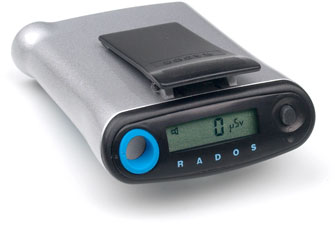 GM-buis
Ontvangen dosis is meteen afleesbaar. Met waarschuwingssignaal!
[Speaker Notes: Energie uit atoomkernen. Blz. 63. Een alphastraler op een fotografische plaat]
Wilsonvat.
Bron
lucht/alcohol
damp
plexiglas
baan a-deeltje
ionen
spoor
koolzuursneeuw
alcohol
druppels
(nevelspoor)
Wilsonvat (foto).
Nevelspoortje van b- -straling
(electronen)
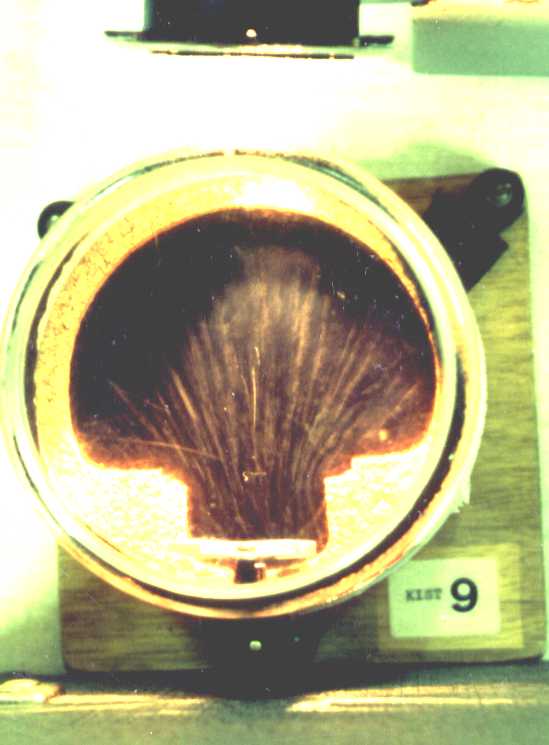 Nevelsporen van a-straling
Bron
Wilsonvat: a en b- straling:
Klik op de link voor het filmpje
[Speaker Notes: Energie uit atoomkernen. Blz. 63. Een alphastraler op een fotografische plaat]
Wilsonvat: b- straling:
Klik op de link voor het filmpje
[Speaker Notes: Energie uit atoomkernen. Blz. 63. Een alphastraler op een fotografische plaat]
Geiger-Müller teller
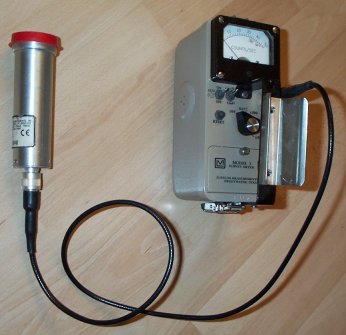 teller
GM buis
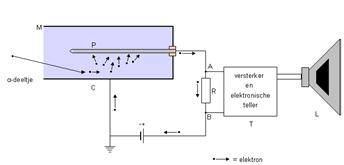 GM buis
Werking GM teller: (serieschakeling)
Teller/LS
Gas
Ub = 250 V
R1 = ∞
R2 = 1 MW
Geen gesloten stroomkring
I = 0
U2 = I R2 = 0 V
Geiger-Müller teller.
I = Ub/Rv = 
250/(0,25 .106 + 1 .106) =
200.10-6 A
Bij 50 V versnellen de electronen nauwelijks meer en stopt het lawineaffect dus I wordt weer 0 A
a
Ub = 250 V
Teller/LS
R2 = 1 MW
De electronen gaan  versneld naar de +pool, botsen tegen molekulen, er omtstaan nog meer ionen en electronen die weer gaan versnellen enz.
Op telleringang staat even een  200V spanningspiek
I = 200 mA
R1 = 0,25 MW
R1 = ∞
a-deeltje ioniseert gasmolekulen.
Lawine-effect . . , gas wordt geleidend.
R1 daalt bijv. tot 0,25 MW,
I =U/Rv = 200mA
GM-buis met lucht en heel dun venster
U2 = I R2 = 200.10-6 . 1.106 = 200 V
Een gas geleidt niet, de weerstand is oneindig groot
U1 = Ub – U2 = 250 – 200 = 50 V
Geiger-Müller teller.
Als ze “netjes na elkaar” binnen komen en niet (bijna) tegelijk . . .
In deze tijd kan de teller geen volgend deeltje tellen . . .
Twee deeltjes komen (bijna) tegelijk binnen, de teller telt maar één piek.
Twee deeltjes komen tegelijk binnen, de teller telt maar één piek.
Twee deeltjes komen vlak na elkaar binnen, de teller telt maar één piek.
Dode tijd  1 ms = 10-6 s
GM kan dus maximaal 106 deeltjes/s tellen
menu
BINAS tabel 25: Isotopen
[Speaker Notes: Fats Blz. 12]
Radioactief verval Polonium-209 kern:
4
He
209
Po
2
84
atoomnummer: 84
symbool: Po
massagetal: 209
verval: a
BINAS tabel 25 isotopen:
205
X
Pb
+
82
Pb
atoomnummer 82:
BINAS tabel 25:
Radioactief verval simulatie
Simulatie werkt alleen online
http://www.agtijmensen.nl/Applets simulaties/Radioactiviteit.xls
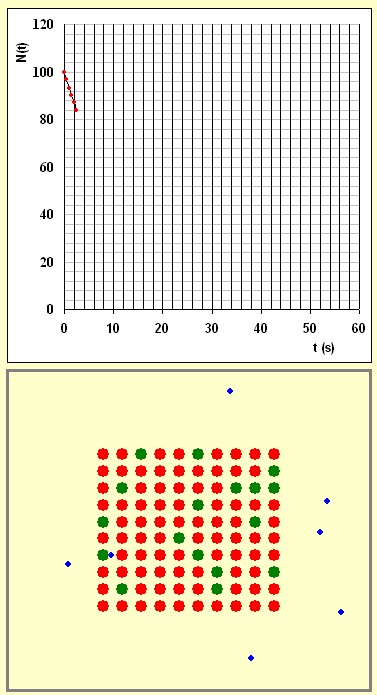 Radioactief verval van Natrium-24 kern:
0
e
24
Na
-1
11
atoomnummer: 11
symbool: Na
massagetal: 24
verval: b-
BINAS tabel 25 isotopen:
24
X
Mg
+
12
Mg
BINAS tabel 25:
atoomnummer 12:
24
1
Mg
p
+
+
12
1
11 p + 13 n
0
0
e
e
24
1
Na
n
-1
-1
11
0
Nogmaals het verval Natrium-24 kern.
In de kern wordt een n omgezet in een e en een p.
Het p blijft in de kern, het e wordt uitgezonden!
Kan een kern een electron uitzenden?
e + 12 p + 12 n
Er is 1 n omgezet in 1 e en 1 p:
menu
Halveringstijd van Polonium-209 kern:
halwaardetijd 200 j
BINAS tabel 25 isotopen:
50
25
12,5
6,25
Halveringstijd van Polonium-209 kern.
halveringstijd 200 j
BINAS tabel 25 isotopen:
25% bij 400 j
12,5% bij 600 j
50% bij 200 j
Halveringstijd Polonium-209 is 200 jaar.
Hoeveel % is er over na 1000 jaar?
5 x
Hoeveel maal is het gehalveerd?
½.½.½ .½ .½ . 100% =
(½)5 . 100% =
3,125
= 3,13 %
Halveringstijd Po-209 is 200 jaar.
Hoeveel % is er over na 300 jaar?
N(t) = N(0).(1/2)t/t½                           BINAS
= 100% .(1/2)300/200
= 100 . 0,3536 =
35,4 %
N.B.: t/t1/2 geeft aan . . .
hoeveel keer het is gehalveerd!
t/t1/2 = 1,5 dus 1 à 2 gehalveerd . . .
menu
Activiteit A:
Aantal vervallen kernen per sec of . .
Aantal uitgezonden deeltjes per sec.
A = (-)dN/dt
Eenheid van A:
kernen/s of deeltjes/s
= Bequerel = Bq
Verband tussen A en de N(t) – t  grafiek?
A = -dN/dt = -r.c. van de N(t) – t grafiek
Activiteit van 0,37 mg Rn-220 (54,5 s; a)
1,0.1018/80 =
1,25.1016 kernen/s
A(0) =
-r.c. =
8,5.1017/136 =
0,625.1016 kernen/s
-r.c. =
A(55) =
Op t = 0 vervallen er 1,25.1016 kernen per seconde en worden er dus 1,25.1016 a-deeltjes per seconde uitgezonden!
Op t = 55 s vervallen er 0,625.1016 kernen per seconde
Activiteit op t = 0
Activiteit op t = 55 s
Conclusie?
Aantal kernen gehalveerd, dan de activiteit ook!
menu
Orgaanschade hangt af van:
Afhankelijk van de snelheid.
Activiteit (aantal deeltjes/s)
Hoge kwaliteitsfactor= groot ioniserend vermogen = schadelijk, maar klein doordringend vermogen ( kleine dracht).

tijd
E
energie van de deeltjes
massa van het orgaan
m
Q
kwaliteitsfactor
Q = 1 voor Rö, g, b; 5 voor p; 3-20 voor n; 20 voor a 1)
soort weefsel: (snel delende cellen zijn erg gevoelig)
1) Bron: TU/e
Zeer gevoelig voor straling
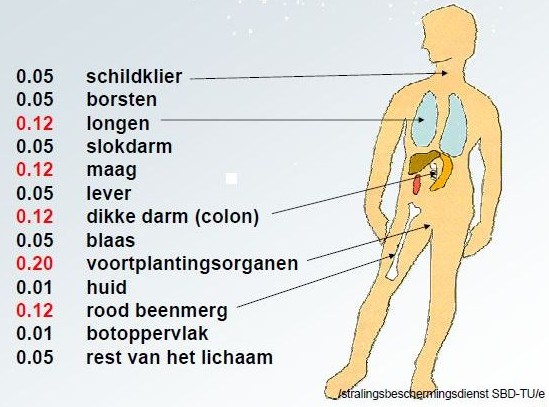 +
1.00
Relatieve weegfactor voor de verschillende organen
1) Bron: TU/e
[Speaker Notes: Fast. Energie uit atomen. Blz 147. 0,1 microgram Pu/kg geinjecteerd.]
Dosis en dosis-equivalent:
1. Geabsorbeerde dosis D =
geabsorbeerde energie/massa orgaan
D = E/m
Eenheid van D =
J/kg =
Gray (Gy)
2. Dosis-equivalent H =
kwaliteitsfactor x dosis
H = Q . D = Q . E/m
Eenheid  van H =
Sievert (Sv)
Voorbeeld:
Een klier van 50 g absorbeert
   0,20 mJ a-straling met een
   kwaliteits-factor 20.
Bereken het dosisequivalent.
Dosis D =
E/m =
0,00020 J/0,050kg =
0,0040 J/kg (Gy)
Dosisequivalent H = Q . D =
20 . 0,0040 =
0,080 Sv
Stralingsbelasting 1):
Achtergrondstraling:
2 mSv/jaar (Ned.)
Röntgenfoto:
0,01– 1 mSv/foto
Wintersport:
0,03 mSv/week
Vliegen (10 km hoogte)
0,005 mSv/uur
ISP
0,002 mSv/uur
50 % overlijdt bij:
4000 mSv (gehele lichaam)
Toegestane extra dosislimiet: 2)
burger
1 mSv/j
radiologisch medewerker
20 mSv/j
Boven 250 mSv vind je een afwijkend bloedbeeld.
1) Bron: ISP Experimentenboekje       2) Bron: TU/e
menu
Röntgenfoto van een rat (na Pu-vergiftiging)
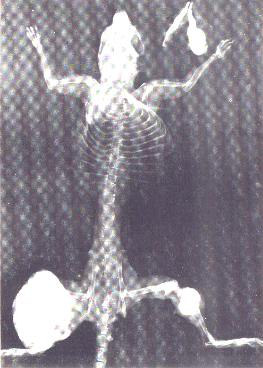 Tumor
Bron: Fast: Energie uit atoomkernen
[Speaker Notes: Fast. Energie uit atomen. Blz 147. 0,1 microgram Pu/kg geinjecteerd.]
Halfwaarde-dikte voor g-straling (1 MeV):
Halfwaarde-dikte van beton is 5,0 cm voor 1 MeV g-straling.
Hoeveel % komt er door een betonnen muur van 30 cm dik?
Hoeveel maal is het gehalveerd?
30/5,0 = 6 x
1,6 %
(½)6 . 100% =
1,56 =
menu
Kwadraten-wet
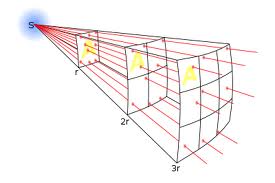 Bron
Simpelste bescherming tegen straling?
Blijf op afstand!
3x zo ver,
9x zo weinig straling
2x zo ver,
4x zo weinig straling
menu
Toepassingen ioniserende straling:
Röntgenfoto
Bestraling
Ouderdomsbepaling
Tracer (organismen/ waterloop)
Diktemeting (staalindustrie)
Voedsel/ injectienaalden doorstralen
Röntgenfoto (1895)
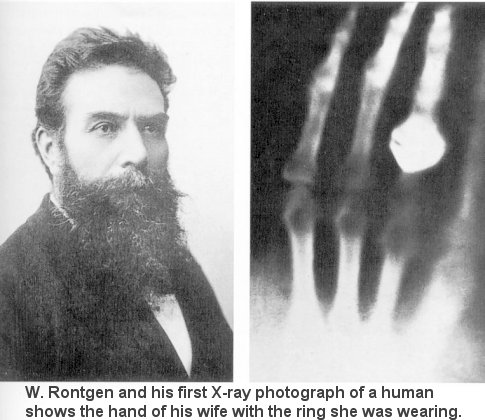 [Speaker Notes: Fast. Blz. 12]
Scannen containers in de haven van Rotterdam
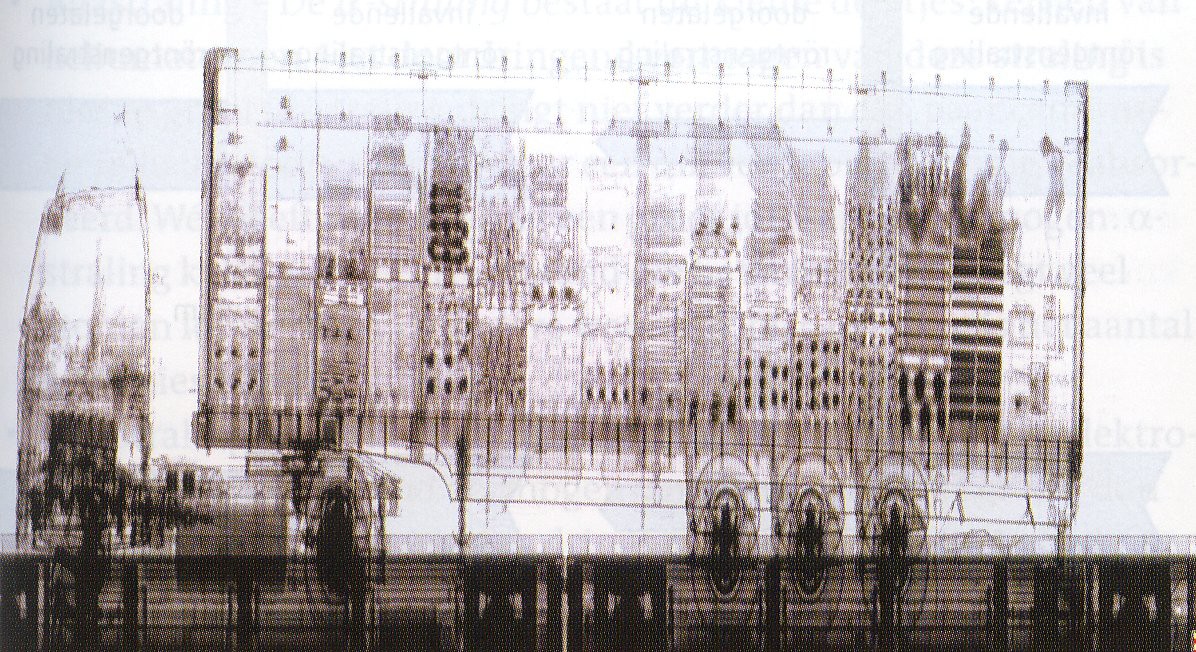 [Speaker Notes: Fast. Blz. 12]
Controle van lasnaden
Detector aan de buitenkant
Wagentje met bron rijdt door de pijp.
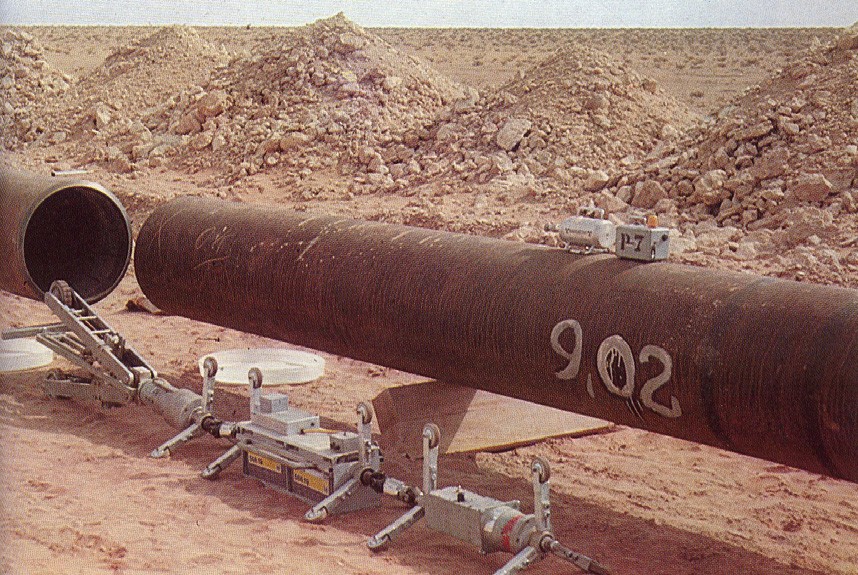 [Speaker Notes: Fast. Blz. 12]
Doorstralen om voorwerpen steriel te maken
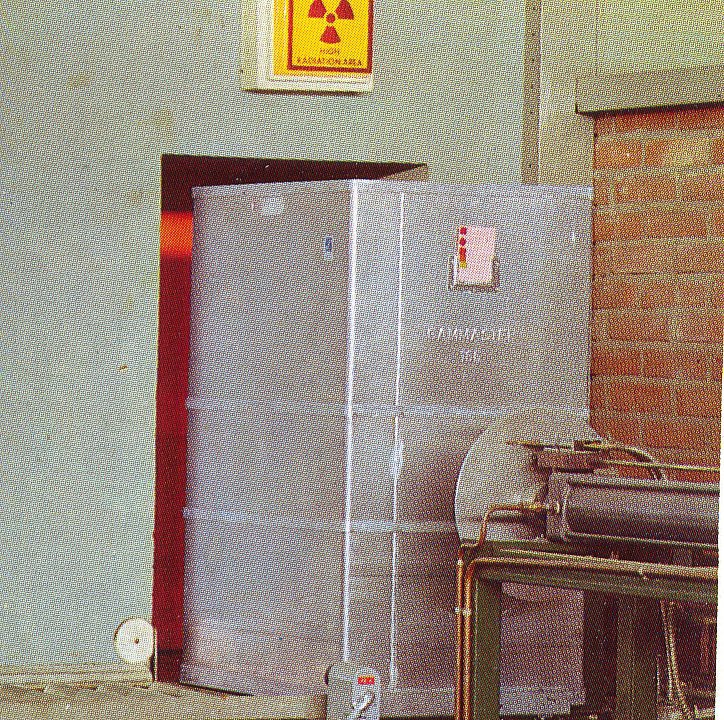 Bestralingsruimte met C0-60 g straler
Container met bijv. verband, injectienaalden.
[Speaker Notes: Fast. Blz. 12]
Bestraling in de geneeskunde met Co-60 bron
Co-60 bron
b- en g- straling
roterende arm
patiënt
[Speaker Notes: Roterende bestraling]
Bestraling met elektronen uit versneller
versneller
bron
[Speaker Notes: Roterende bestraling]
VWO
Positron Emissie Tomograaf
ring van g-detectoren
In de bloedbaan wordt een positron-straler gebracht
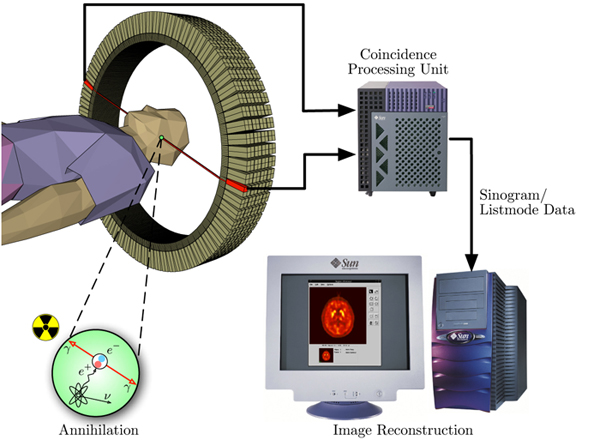 Deze twee detectoren registreren bijna tegelijkertijd een g-deeltje
Uit het tijdverschil en de richting is de plaats van het isotoop te bepalen.
[Speaker Notes: BINAS: 1,39 MeV maar CRC: 5,51 MeV]
PET scanner en PET scan
VWO
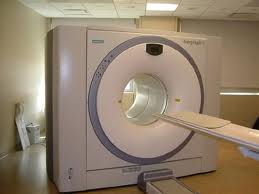 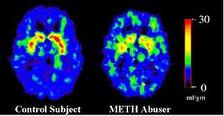 [Speaker Notes: BINAS: 1,39 MeV maar CRC: 5,51 MeV]
Inwendige bestraling met Ra-naalden
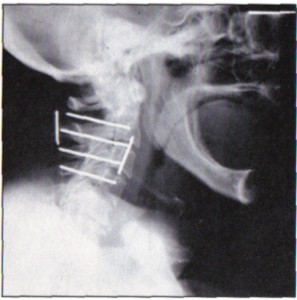 Bron: Mould 1997
[Speaker Notes: Wat is een melanoom? Het melanoom van de huid is een vorm van huidkanker die uitgaat van de pigmentcellen (melanocyten), die overal in de huid voorkomen. In vergelijking met ander soorten huidkanker is het melanoom een agressief groeiende tumor die de neiging heeft relatief snel uit te zaaien]
Melanoom:
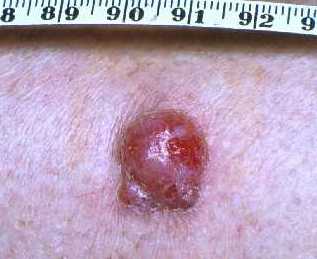 [Speaker Notes: Wat is een melanoom? Het melanoom van de huid is een vorm van huidkanker die uitgaat van de pigmentcellen (melanocyten), die overal in de huid voorkomen. In vergelijking met ander soorten huidkanker is het melanoom een agressief groeiende tumor die de neiging heeft relatief snel uit te zaaien]
Onderarm Pierre Curie:
Na opzettelijke besmetting met Ra.
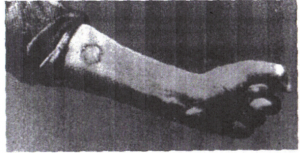 Bron: Dutreix et al, 1998
[Speaker Notes: Wat is een melanoom? Het melanoom van de huid is een vorm van huidkanker die uitgaat van de pigmentcellen (melanocyten), die overal in de huid voorkomen. In vergelijking met ander soorten huidkanker is het melanoom een agressief groeiende tumor die de neiging heeft relatief snel uit te zaaien]
Effect van bestralen gezonde en tumorcellen
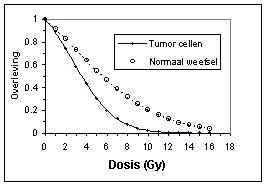 Bij 4,0 Gy overleeft 43% van de tumorcellen en 62% van de gezonde cellen
[Speaker Notes: Wat is een melanoom? Het melanoom van de huid is een vorm van huidkanker die uitgaat van de pigmentcellen (melanocyten), die overal in de huid voorkomen. In vergelijking met ander soorten huidkanker is het melanoom een agressief groeiende tumor die de neiging heeft relatief snel uit te zaaien]
Energie van de straling en doordringdiepte
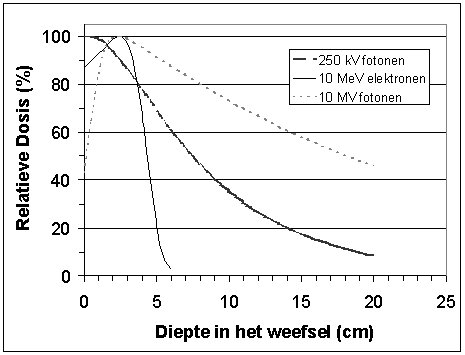 harde g
elektronen
zachte g
Zachte g-straling wordt vooral door de huid geabsorbeerd (0 cm diepte)
10MeV elektronen worden vooral op 2,5 cm diepte geabsorbeerd
[Speaker Notes: Wat is een melanoom? Het melanoom van de huid is een vorm van huidkanker die uitgaat van de pigmentcellen (melanocyten), die overal in de huid voorkomen. In vergelijking met ander soorten huidkanker is het melanoom een agressief groeiende tumor die de neiging heeft relatief snel uit te zaaien]
Ouderdomsbepaling:
14
C
+
+
6
14
N
7
1
1
0
p
n
e
14
14
C
N
1
0
-1
6
7
Per sec. worden er evenveel C-14 kernen gevormd als er vervallen.
[C-14] = C-14 concentratie in de lucht
Vorming C-14 in de atmosfeer:
Verval C-14   (Tabel 25: 5730 j; b-):
+
Verhouding C-14 en C-12 in de atmosfeer is   constant.
Atmosfeer bestaat uit 80 % stikstof
Afkomstig van kosmische straling
In dode organische stof daalt [C-14].
In de atmosfeer is de verhouding
  C-14 : C-12 gelijk aan      1 : 8.1011
[C-14] is de concentratie van C-14 in de lucht
In een opgegraven boom is de
 C-14 : C-12 verhouding 0,25 : 8.1011
De halfwaardetijd van C-14 is 5760j.
Hoe lang geleden ging de boom dood?
Hoeveel maal is het gehalveerd?
[C-14] van ‘1’ naar ‘0,25’ dus
aantal C-14 kernen is 2 x gehalveerd.
2 . 5760 =
leeftijd =
11.520 j
Tracer in de geneeskunde (Technetium: Tc-99m; 6,0u; g).
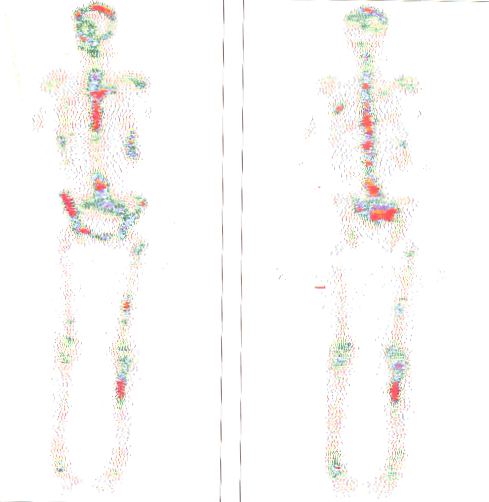 voor
achter
Scan na intraveneuse injectie met organische verbinding die Tc-99m bevat.
Uitzaaiïngen
Bron: Fast: Energie uit atoomkernen
[Speaker Notes: Fast, Energie uit atoomkernen. Blz. 289. Botscan na interveneuse injectie van een met technetium –99m gemerkte organische verbinding. Rood ()grote straligsintensiteit)/oranje/geel/violet/blauw/roen/bruin/grijs. Metastase in schedel, ribben, wervelkolom, bekken, femora en linker tibia.]
Tracer in de olie-industrie
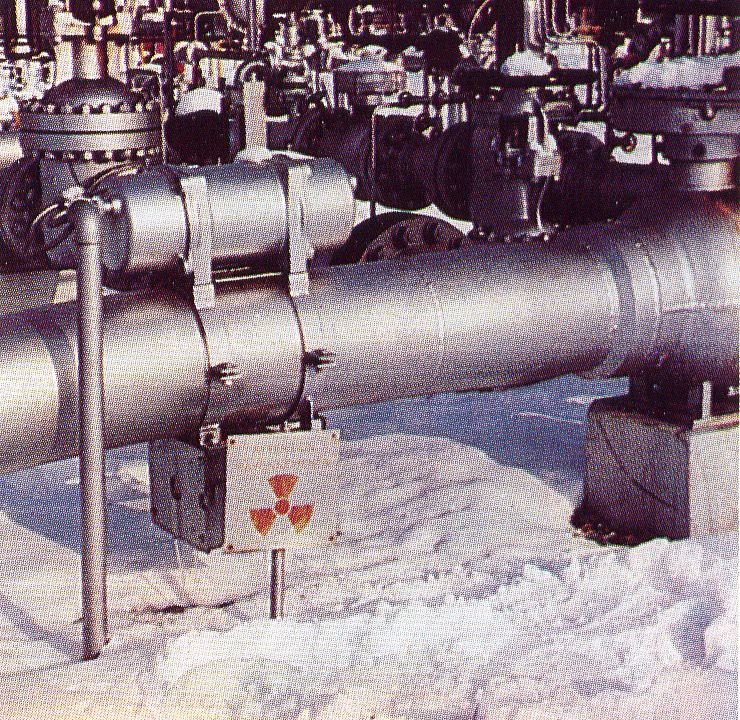 Tracer-injector
Bron: http://www.cdbeta.uu.nl/
[Speaker Notes: Fast, Energie uit atoomkernen. Blz. 289. Botscan na interveneuse injectie van een met technetium –99m gemerkte organische verbinding. Rood ()grote straligsintensiteit)/oranje/geel/violet/blauw/roen/bruin/grijs. Metastase in schedel, ribben, wervelkolom, bekken, femora en linker tibia.]
Diktemeting in de papierindustrie:
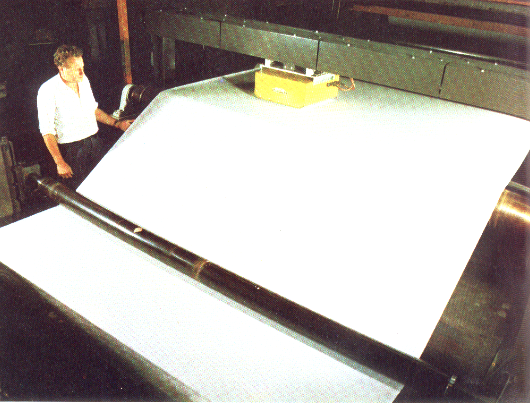 b--straler
Detector onder het papier.
[Speaker Notes: Fast, Energie uit atoomkernen. Blz. 322. Continue kwaliteitsmetingm(g/m2) van papier met een beta-straler.]
Centrale TUD
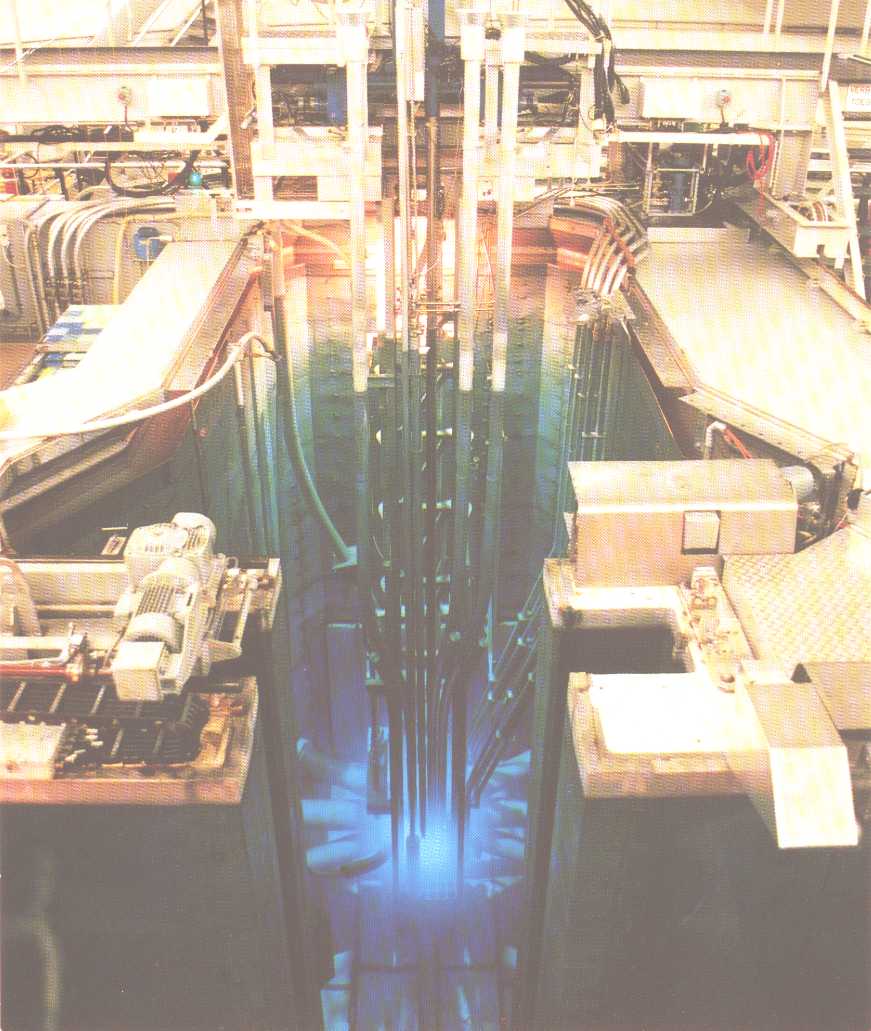 Productie radionucleïden (o.a. voor medische toepassingen)
Buizenpost brengt te bestralen materiaal naar de reactorkern en terug
Bereiding:
Toepassing bij bestraling:
Niet radioactief
Wel radioactief, halveringstijd 5,27 j
Tsjerenkovstraling Nobelprijs 1958
Einde
menu
Radioactiviteit
Ioniserende straling.
Registreren van straling.
Notatie van een kern.
Radioactief verval.
Halveringstijd en Activiteit. 
Doordringend vermogen.
Activiteit, dosis en dosisequivalent.
Toepassingen.
© A. G. Tijmensen, Het Vlietland College Leiden 15032008
1896: Henri Becquerel ontdekt straling van uranium.
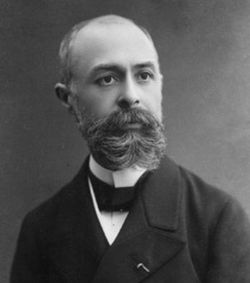 [Speaker Notes: Fast. Blz. 12]
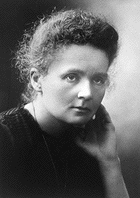 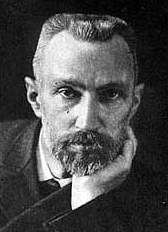 1898: Maria Skłodowska-Curie  en Pierre Curie ontdekken de straling van polonium en radium.
[Speaker Notes: Fast. Blz 12]
1905: Einstein postuleert de equivalentie van massa en energie.
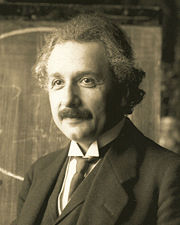 [Speaker Notes: Fats Blz. 12]
1942: Enrico Fermi brengt de eerste kettingreactie op gang in een primitieve kerncentrale.
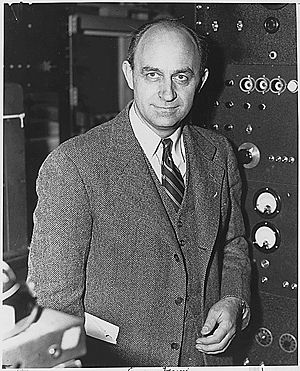 [Speaker Notes: Fast Blz. 12]
Ioniserende straling of kernstraling:
a-straling:
b-straling:
b- straling  =
________
b+ straling  =
______(VWO)
g-straling
protonen
neutronen
Een atoom:
Herkomst _______________
Kernstraling: _________
Kern:
__________________
______________
Atoomnummer =
aantal __________
aantal __________
_______________
massagetal        =
_________________
_________________
Tabel 25: element, at.nr, massagetal . . .
Een koperkern:
_________________
De Cu-kern heeft 29 p en 63 n + p 
dus . . .
Cu
63
29
63 – 29 = 34 n
______________
Een Lood-204 kern:
BINAS tabel 25 isotopen:
atoomnummer: 82
symbool: Pb
massagetal: 204
___
Pb
notatie van kern:
__
aantal p =
__
aantal p + n =
___
aantal neutronen   =
___
_______ =
Isotopen (bijv. van Lood):
204
206
207
208
Pb :
Pb :
Pb :
Pb :
82
82
82
82
__ p
___ n
___ n + p
BINAS tabel 25 isotopen:
atoomnummer: 82
symbool: Pb
massagetal:
204, 206, 207 enz.
__ p
___ n
___ n + p
__ p
___ n
___ n + p
__ p
___ n
___ n + p
..
He
..
b-straling:
b- straling  =
electron
b+ straling  =
positron
..
0
..
..
e
e
n
p
..
g
..
1
..
..
..
a-straling:
He-4 kern =
g-straling
protonen
neutronen
Registreren van ioniserende straling.
Fotografische plaat

Wilsonvat

Geiger-Muller teller
Fotografische plaat (na ontwikkelen):
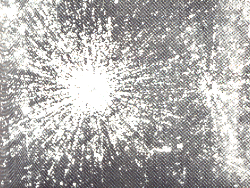 [Speaker Notes: Energie uit atoomkernen. Blz. 63. Een alphastraler op een fotografische plaat]
Wilsonvat.
Bron
___________
damp
plexiglas
________________
_______
_______
koolzuursneeuw
______
______
(nevelspoor)
Wilsonvat (foto).
Nevelspoortje van b- -straling
(electronen)
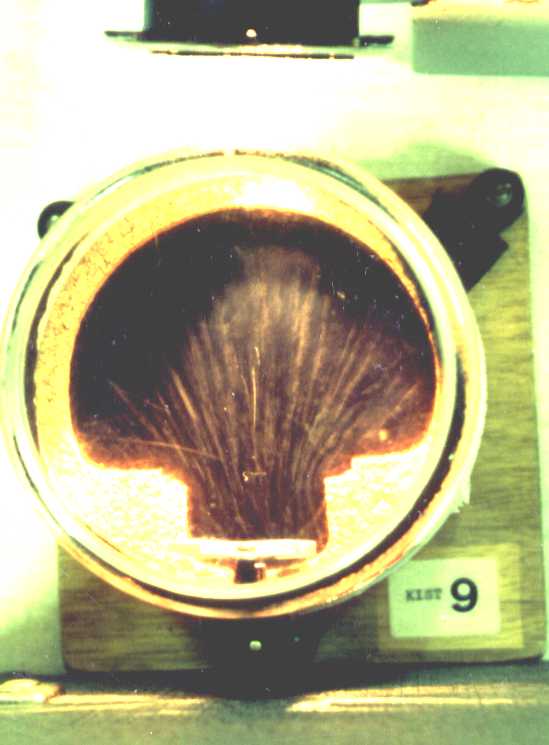 Nevelsporen van a-straling
Bron
Geiger-Müller teller: (serieschakeling)
Teller/LS
Gas
Ub = 250 V
R1 = __
R2 = 1 MW
Geen gesloten stroomkring
I = 0
U2 = I R2 = 0 V
Geiger-Müller teller.
a
Ub = 250 V
Teller/LS
R2 = 1 MW
I = 200 mA
R1 = ___ MW
R1 = ∞
a-deeltje ioniseert gasmolekulen.
Lawine-effect . . , gas wordt geleidend.
R1 daalt bijv. tot 0,25 MW,
I = U/Rv =_____
U2 = I R2 = ________________ = ____
U1 = Ub – U2 = __________ = ____
Geiger-Müller teller.
Dode tijd  1 ms
Maximaal 106 deeltjes/s telbaar
Radioactief verval Polonium-209 kern:
..
….
…
Po
..
..
atoomnummer: 84
symbool: Po
massagetal: 209
verval: a
BINAS tabel 25 isotopen:
…
…
+
..
…
BINAS tabel 25:
atoomnummer 82:
Radioactief verval van Natrium-24 kern:
..
..
..
Na
..
..
atoomnummer: 11
symbool: Na
massagetal: 24
verval: b-
BINAS tabel 25 isotopen:
..
X
…
+
..
Mg
BINAS tabel 25:
atoomnummer 12:
..
1
….
p
+
+
..
1
.. p + .. n
..
0
e
e
..
1
Na
n
..
-1
..
0
Radioactief verval Natrium-24 kern.
Kan een kern een electron uitzenden?
e + .. p + .. n
Er is .. n omgezet in .. e en .. p:
Halveringstijd van Polonium-209 kern:
halwaardetijd 200 j
BINAS tabel 25 isotopen:
..
..
..
..
Halveringstijd van Polonium-209 kern.
halveringstijd 200 j
BINAS tabel 25 isotopen:
Halveringstijd Polonium-209 is 200 jaar.
Hoeveel % is er over na 1000 jaar?
..
Hoeveel maal is het gehalveerd?
…... =
………..
…………....… =
……… . 100% = ….. %
Halveringstijd Po-209 is 200 jaar.
Hoeveel % is er over na 300 jaar?
N(t) = N(0).(1/2)t/t½  BINAS
= 100% .(1/2)300/200
= 100 . 0,3536 =
35,4 %
N.B.: t/t1/2 geeft aan . . .
hoeveel keer het is gehalveerd!
t/t1/2 = 1,5 dus 1 à 2 gehalveerd . . .
Activiteit A:
Aantal vervallen kernen per sec of . .
Aantal uitgezonden deeltjes per sec.
A = (-)dN/dt
Eenheid van A:
kernen/s of deeltjes/s
= Bequerel = Bq
Verband tussen A en de N(t) – t  grafiek?
A = ……………… van de N(t) – t grafiek
Activiteit van 0,37 mg Rn-220
-r.c. =
A(0) =
1,3.1016 kernen/s
1,0.1018/80 =
Orgaanschade hangt af van:
……………. (…………………)

…..
..
……………………………..
………………………..
..
………………….
  1 voor b, g resp. 10 voor a, n, p)
Q
soort weefsel
  (snel delende cellen zijn erg gevoelig)
Dosis en dosis-equivalent:
Geabsorbeerde dosis =
…………………………………..
Eenheid   =
J/kg =
Gray (Gy)
Dosis-equivalent =
………………………. x ………………
Eenheid  =
Sievert (Sv)
Voorbeeld:
Een klier van 50 g absorbeert
   0,20 mJ a-straling met een
   kwaliteits-factor 10.
Bereken het dosisequivalent.
Dosis =
….. =
………………….. =
………………….
Dosisequivalent =
…………… =
………....
Stralingsbelasting:
Achtergrondstraling:
2 mSv/jaar (Ned.)
Röntgenfoto:
0,01– 1 mSv/foto
Wintersport:
0,03 mSv/week
Vliegen (10 km hoogte)
0,005 mSv/uur
ISP
0,002 mSv/uur
50 % overlijdt bij:
4000 mSv (gehele lichaam)
Bron: ISP Experimentenboekje
Doordringend vermogen.
Halfwaarde-dikte voor g-straling (1 MeV):
Halfwaarde-dikte van beton is 5,0 cm voor 1 MeV g-straling.
Hoeveel % komt er door een betonnen muur van 30 cm dik?
Hoeveel maal is het gehalveerd?
……………….
.....…. =
……….
……… . 100% = …… %
Toepassingen:
Bestraling
Ouderdomsbepaling
Tracer (organismen/ waterloop)
Diktemeting (staalindustrie)
Bestraling in de geneeskunde met Co-60 bron
Co-60 bron
b- en g- straling
roterende arm
patiënt
[Speaker Notes: Roterende bestraling]
Bestraling met elektronen uit versneller
versneller
bron
[Speaker Notes: Roterende bestraling]
Effect van bestralen gezonde en tumorcellen
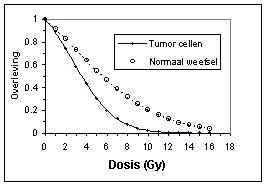 Bij 4,0 Gy overleeft 43% van de tumorcellen en 62% van de gezonde cellen
[Speaker Notes: Wat is een melanoom? Het melanoom van de huid is een vorm van huidkanker die uitgaat van de pigmentcellen (melanocyten), die overal in de huid voorkomen. In vergelijking met ander soorten huidkanker is het melanoom een agressief groeiende tumor die de neiging heeft relatief snel uit te zaaien]
Energie van de straling en doordringdiepte
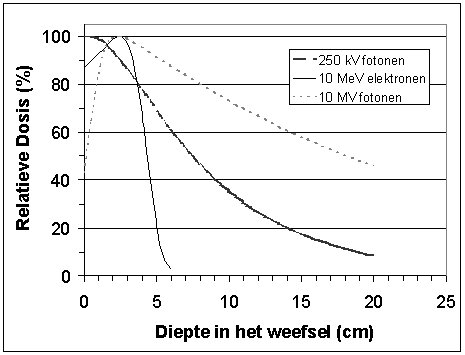 harde g
elektronen
zachte g
Zachte g-straling wordt vooral door de huid geabsorbeerd (0 cm diepte)
10MeV elektronen worden vooral op 2,5 cm diepte geabsorbeerd
[Speaker Notes: Wat is een melanoom? Het melanoom van de huid is een vorm van huidkanker die uitgaat van de pigmentcellen (melanocyten), die overal in de huid voorkomen. In vergelijking met ander soorten huidkanker is het melanoom een agressief groeiende tumor die de neiging heeft relatief snel uit te zaaien]
Ouderdomsbepaling:
14
C
+
+
6
..
..
+
..
0
..
1
e
..
n
14
14
C
N
-1
..
0
6
7
Vorming C-14 in de atmosfeer:
Verval C-14 (halfwaardetijd 5730 j):
Verhouding C-14/C-12 in de
   atmosfeer is constant).
In dode organische stof daalt [C-14].
In de atmosfeer is de verhouding
  C-14 : C-12 gelijk aan      1 : 8.1011
In een opgegraven boom is de
 C-14 : C-12 verhouding 0,25 : 8.1011
De halfwaardetijd van C-14 is 5760j.
Hoe lang geleden ging de boom dood?
Hoeveel maal is het gehalveerd?
[C-14] van ‘….’ naar ‘…..’ dus
aantal C-14 kernen is …x gehalveerd.
………. =
leeftijd =
……… j
Diktemeting in de papierindustrie:
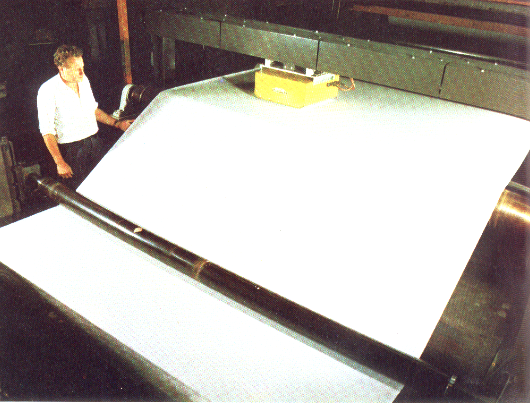 b--straler
[Speaker Notes: Fast, Energie uit atoomkernen. Blz. 322. Continue kwaliteitsmetingm(g/m2) van papier met een beta-straler.]
Centrale TUD
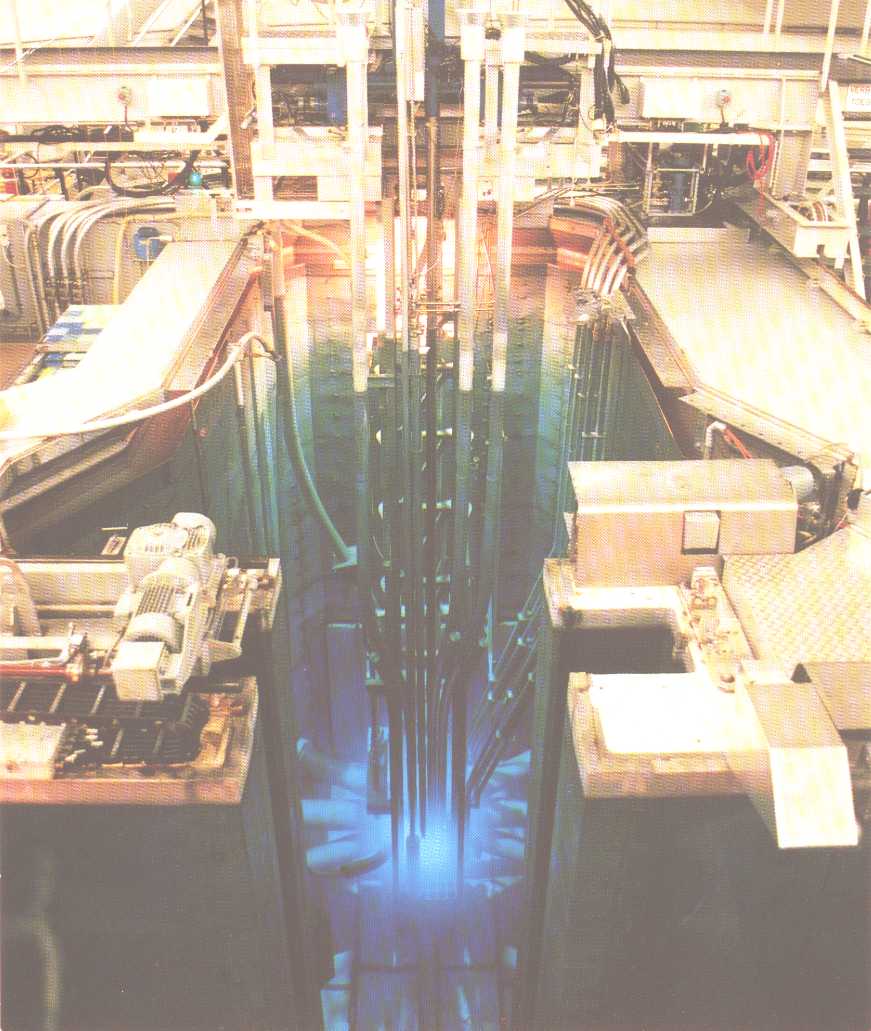 Productie radionucleïden (o.a. voor medische toepassingen)
Buizenpost brengt te bestralen materiaal naar de reactorkern en terug
Tsjerenkovstraling Nobelprijs 1958
Einde
© Het Vlietland College Leiden